Dial in (Main): (404) 397-1596
Attendee Access Code: 199 - 577- 0144
Slides available on SharePoint:  
See link in Q&A Box
A New Process for Submitting Single IRB Exception Applications:  Effective May 1, 2021Don E. Workman, PhD, VA IRB Network DirectorKaren Jeans, PhD, Director, ORPP&E Regulatory Affairs
Topics
Review of the Regulatory Issues/requirement
Process available to VA for evaluating exceptions for use of a single IRB
Current process: emailing applications 
New Process: Using SharePoint application, effective May 1, 2021
2
2018 Requirements: Cooperative Research Provision (Single IRB)
January 20, 2020 was the compliance date of the cooperative research provisions in 38 CFR§16.114 of the 2018 Requirements. 
VA Non-Exempt Human Subjects Research approved or transitioned to follow the 2018 Requirements of the Common Rule is required to use a single IRB:
if more than one institution is engaged in the research and any of the following applies to the multi-site research:
The cooperative non-exempt human subjects research is funded or supported by any of the federal agencies or departments who agreed to apply the 2018 Requirements, or.\
Any of the other engaged institutions are federal agencies or departments who agreed to follow the 2018 Requirements, including other VA Facilities.
However, some cooperative research is not required to use the single IRB requirement.
3
Cooperative Research Not Subject to Use of a Single IRB
(i) Cooperative research for which more than single IRB review is required by law (including tribal law passed by the official governing body of an American Indian or Alaska Native tribe); or

(ii) Research for which any Federal department or agency supporting or conducting the research determines and documents that the use of a single IRB is not appropriate for the particular context.
38§16.114 (b)(2)
4
Single IRB Implementation in the VA
Single IRB Implementation in VAs
5
Determining Whether the §.114 Cooperative Research Provision Applies
NEW PROCESS For Applying to Exception from Single IRB Requirement!
Requesting an Exception from the Single IRB Requirement for Cooperative Non-Exempt Human Subjects Studies
ORD supports use of a single IRB when possible, but ORD also recognizes that mandating use of a single IRB in all cases is not logical or feasible. The §.114 cooperative research provision also recognizes that use of a single IRB is not always required.
ORD has the authority to grant exceptions from the use of a single IRB for VA Facilities participating in research subject to the cooperative research provisions. 
The other Common Rule agencies recognize the exceptions granted by VA to the cooperative research provisions.
VA recognizes exceptions granted by other Common Rule agencies.
Who can Submit a Request for a Single IRB Exception?
The single IRB exception request form must be completed by any of the following:
ORD funding service, 
ACOS/R&D, 
AO/R&D, 
VA Human Research Protections Administrator, or
VA Facility’s IRB Administrator. 
VA Principal Investigators are not permitted to submit a request for exceptions.
8
Requesting an Exception for Use of a Single IRB:  Stopping Use of Email Requests
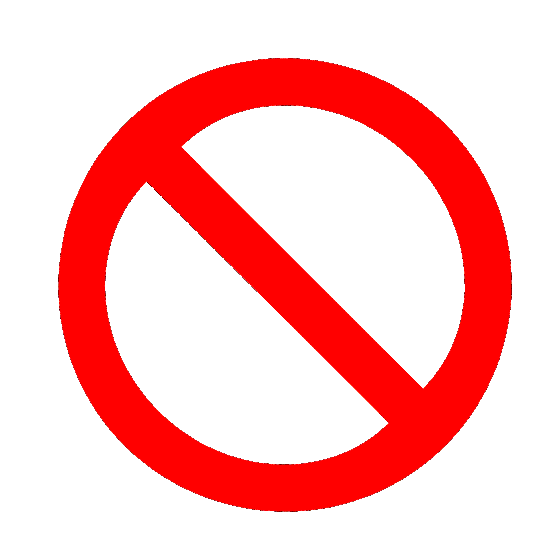 VHA Facilities wishing to request an exception from the single requirement for an applicable study must
Submit a request to the IRB Reliance and SIRB Exceptions email box at (IRBRelianceandSIRBExceptions@va.gov) using the spreadsheet: Prospective CHNE Research Exceptions Request. The request must be sent to ORD by the ORD funding service, ACOS/R&D, AO/R&D, VA Human Research Protections Administrator, or the VA Facility’s IRB Administrator.
The email subject line should reference that it is a request for single IRB exception with the name of the study and the VA Principal Investigator.
9
New SharePoint Application Process
Only users with a va.gov email address can access the SharePoint site.

https://dvagov.sharepoint.com/sites/VHAORPPE/IRBRelianceRequests/Home/SitePages/Exemption%20Requests.aspxequests
10
New SharePoint Application Process For Requesting Single IRB Exceptions
11
New SharePoint Application Process
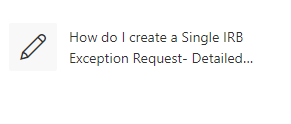 12
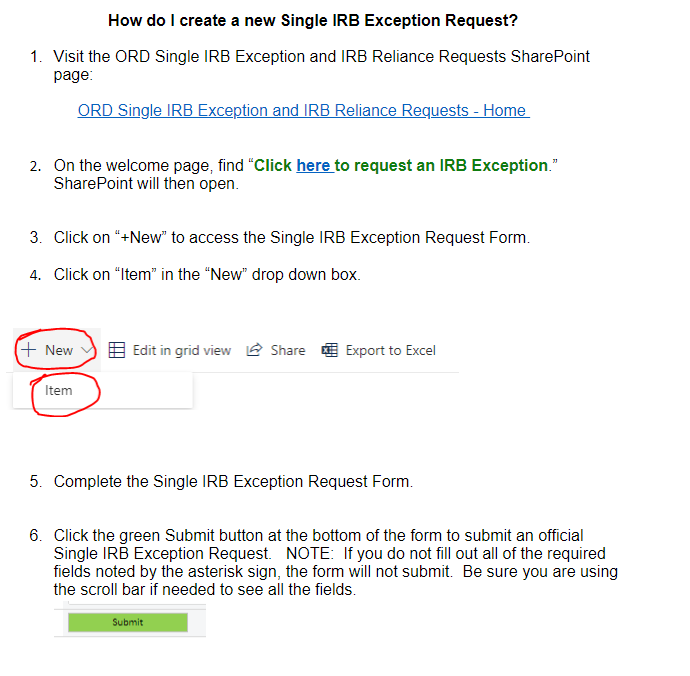 13
New SharePoint Application Process
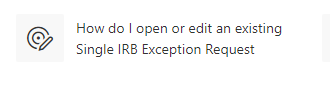 14
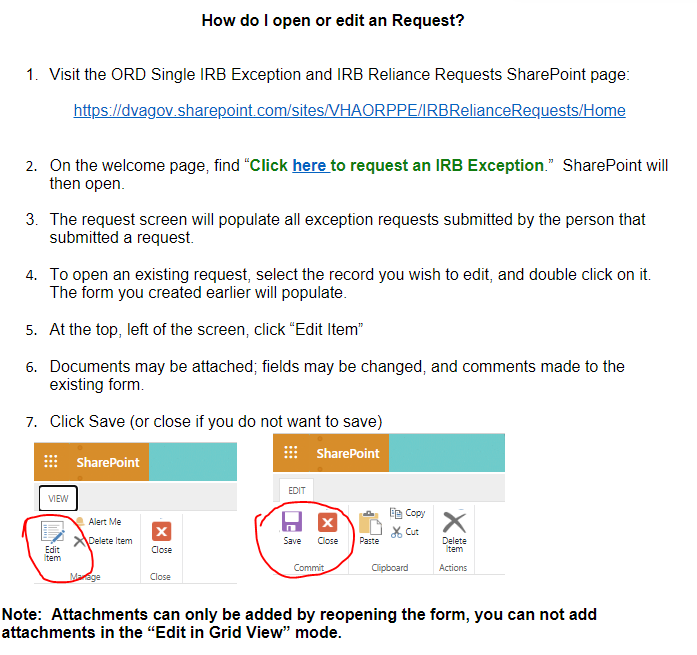 15
New SharePoint Application Process
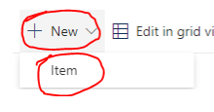 16
[Speaker Notes: Click on “New” then on “Item,” and the application will open up.]
17
Form to Complete in SharePoint
18
19
This content will be in the determination letter.
Don’t forget to press “Submit”!
20
What Will Appear After Pressing Submit After Creation of the SharePoint Item?
21
Sample of Letter:
ORD Approval of Exception from Cooperative Research Provisions
22
Availability of Recording
A recording of this session and the associated handouts will be available on ORPP&E’s Education and Training website approximately one-week post-webinar

An archive of this and other webinars can be found here:  https://www.research.va.gov/programs/orppe/education/webinars/archives.cfm
QUESTIONS?
24